Cas clinique
HDM
Mme B.,29 ans, consulte aux urgences pour difficultés et besoins fréquents d’uriner apparues la veille  et accentuées depuis par la survenue de fièvre , de douleurs lombaires gauches et  de vomissements.
A  l’examen
T=39,7, PA=136/88, pouls 95/min, 
Douleurs de la fosse lombaire gauche avec irradiation vers la région inguinale, sans douleurs abdominales. 
Pas signes d’hypoperfusion périphérique,  
Patiente consciente et bien orientée, eupnéique. 
Pas de syndrome méningé ni d’éruption cutanée. 
Urines  troubles et malodorantes.
Mode de vie/ATCD
Mariée depuis une année , sans enfants
Depuis plusieurs épisodes de cystite (environ 5 épisodes sur les 12 derniers mois) traités tantôt par norfloxacine tantôt par cefixime  dont le dernier remonte à 2 mois. 
Elle ne présente pas d’allergie connue.
Question 1: Quel diagnostic retenez vous?
Cystite aigue 
Pyélonéphrite aigue simple
Cystite à risque de complication
Pyélonéphrite compliquée
Colonisation bactérienne
[Speaker Notes: B]
Question 1: Quel diagnostic retenez vous?
Cystite aigue 
Pyélonéphrite aigue simple
Cystite à risque de complication
Pyélonéphrite compliquée
Colonisation bactérienne
[Speaker Notes: B]
Question 2: Quelles explorations faites vous pour confirmer le diagnostic?
Propositions
Réponses
1. ECBU
2. Bandelette urinaire
3. Hc
4.Echographie rénale
5.Dosage de la C-reactive protein
A. 1
B. 1+2
C. 1+2+3
D. 1+2 +3+4
E. 1+2+3+4+5
Question 2: Quelles explorations faites vous pour confirmer le diagnostic?
Propositions
Réponses
1. ECBU
2. Bandelette urinaire
3. Hc
4.Echographie rénale
5.Dosage de la C-reactive protein
A. 1
B. 1+2
C. 1+2+3
D. 1+2 +3+4
E. 1+2+3+4+5
Question 3 :Concernant l’épidémiologie des infections urinaires communautaires, laquelle (lesquelles) de ces propositions est (sont) vraie(s) ?
A. Le germe le plus probable est E.coli par argument de fréquence
B. Le germe le plus probable est E.coli  par argument de gravité 
C. L’identification de la bactérie responsable de l’infection urinaire est rare  
D. Il n’y a pas d’infection urinaire à Staphylococcus saprophyticus en communautaire 
E. La fréquence des E.coli  résistants aux ATB est en augmentation
[Speaker Notes: A/B/C]
Question 3 :Concernant l’épidémiologie des infections urinaires communautaires, laquelle (lesquelles) de ces propositions est (sont) vraie(s) ?
A. Le germe le plus probable est E.coli par argument de fréquence
B. Le germe le plus probable est E.coli  par argument de gravité 
C. L’identification de la bactérie responsable de l’infection urinaire est rare  
D. Il n’y a pas d’infection urinaire à Staphylococcus saprophyticus en communautaire 
E. La fréquence des E.coli  résistants aux ATB est en augmentation
[Speaker Notes: A/B/C]
Bandelette urinaire et  ECBU
Bandelette urinaire :
Leucocytes +
Nitrites + 
ECBU:
Une leucocyturie :  105 éléments / ml
Une bactériurie :  106 UFC/ml
Examen direct : BGN
Question4: Quels sont les germes potentiellement pathogènes
A. E.coli
B. Enterococcus spp
C. Proteus mirabilis
D. Klebsiella pneumoniae
E. Pseudomonas aeruginosa
Question4: Quels sont les germes potentiellement pathogènes
A. E.coli
B. Enterococcus spp
C. Proteus mirabilis
D. Klebsiella pneumoniae
E. Pseudomonas aeruginosa
 NB:IU communautaire
Question 5: Concernant le traitement ATB Quelles propositions sont vraies?
A. Il faut traiter dès que l’ECBU est prélevé
B.  Contrôler ECBU à H48 et à J10 après l’arret du traitement
C. La durée de traitement est le plus souvent de 14 jours
D. Il aurait fallu faire des Hc pour apprécier la sévérité
E. Il faut prévoir une écho rénale
Question 5: Concernant le traitement ATB Quelles propositions sont vraies?
A. Il faut traiter dès que l’ECBU est prélevé
B.  Contrôler ECBU à H48 et à J10 après l’arret du traitement
C. La durée de traitement est le plus souvent de 14 jours
D. Il aurait fallu faire des Hc pour apprécier la sévérité
E. Il faut prévoir une écho rénale
Question 6: Quel traitement proposez vous?
C3G injectable
Ciprofloxacine
Association amoxicilline / acide clavulanique
Cotrimoxazole
Fosfomycine-trometamol
Question 6: Quel traitement proposez vous?
C3G injectable
Ciprofloxacine
Association amoxicilline / acide clavulanique
Cotrimoxazole
Fosfomycine-trometamol
Vous  hospitalisez la patiente et vous débutez un traitement par CTX J2:  E. coli ; Antibiogramme
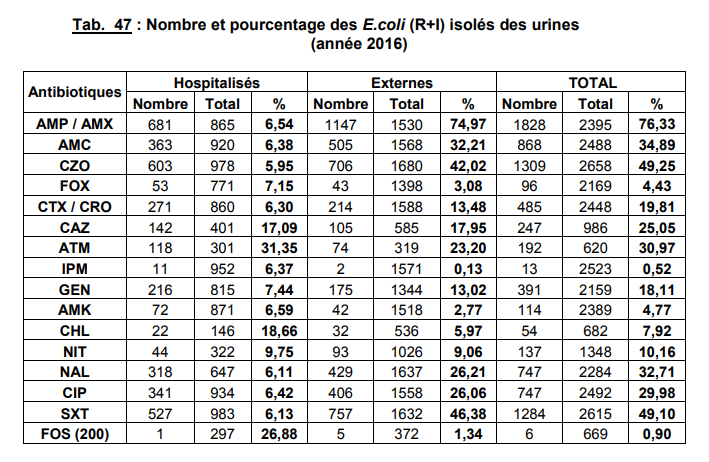 Question 7:Quel(s) est (sont) le(s) mécanisme(s) de résistance des E.coli ?
A. Efflux 
B. Enzymatique par production de bétalactamases
C. Modification de la cible 
D. Modification de la perméabilité membranaire 
E. Acquisition d’un plasmide recombinant
Question 7:Quel(s) est (sont) le(s) mécanisme(s) de résistance des E.coli ?
A. Efflux 
B. Enzymatique par production de bétalactamases
C. Modification de la cible 
D.Modification de la perméabilité membranaire 
E.Acquisition d’un plasmide recombinant
La patiente reste fébrile ,les symptomes urinaires toujours présents.  Question 8 : au vu de l’antibiogramme , comment adapteriez vous le traitement antibiotique?
A. Imipenem-cilastine IV
B.  Imipenem-cilastine + amikacine IV
C.  Ertapenem IV 
D.  Ertapenem  IV+ amikacine IV
E.   Colistine  IV
La patiente reste fébrile ,les symptomes urinaires toujours présents.  Question 8 : au vu de l’antibiogramme , comment adapteriez vous le traitement antibiotique?
A. Imipenem-cilastine IV
B.  Imipenem-cilastine + amikacine IV
C.  Ertapenem IV 
D.  Ertapenem  IV+ amikacine IV
E.   Colistine  IV
Mme B. vous en cours d’hospitalisation apprend qu’elle est enceinte de 2 mois.  Question 9 : Que préconisez vous après la guérison?
A. Dépister une colonisation urinaire par la bandelette 1/mois dès le 4e mois 
B. Proposer un ECBU/mois
C. Traiter en urgence toute cystite
D. Traiter toute bactériurie asymptomatique
E. Rien de tout cela
Mme B. vous en cours d’hospitalisation apprend qu’elle est enceinte de 2 mois.  Question 9 : Que préconisez vous après la guérison?
A. Dépister une colonisation urinaire par la bandelette 1/mois dès le 4e mois 
B. Proposer un ECBU/mois Si ATCD colonisation ou UI
C. Traiter en urgence toute cystite
D. Traiter toute bactériurie asymptomatique
E. Rien de tout cela
Question 10: la prise en charge de Mme B. nécessite-elle d’autres mesures?
Hospitalisation en  chambre individuelle  et hygiène des mains après les soins
Pendant les soins ,porter une sur-blouse , des gants et un masque FFP2
Prévoir à la sortie , un schéma antibiotique de  décolonisation 
Pour les familles et les visites port de masque  et utilisation de SHA
Pour les familles et les visites uniquement SHA
Question 10: la prise en charge de Mme B. nécessite-elle d’autres mesures?
Hospitalisation en  chambre individuelle  et hygiène des mains après les soins
Pendant les soins ,porter une sur-blouse , des gants et un masque FFP2
Prévoir à la sortie , un schéma antibiotique de  décolonisation 
Pour les familles et les visites port de masque  et utilisation de SHA
Pour les familles et les visites uniquement SHA
merci